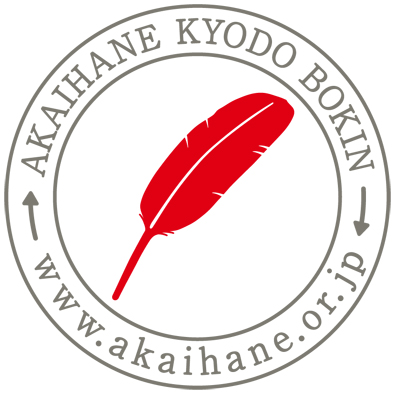 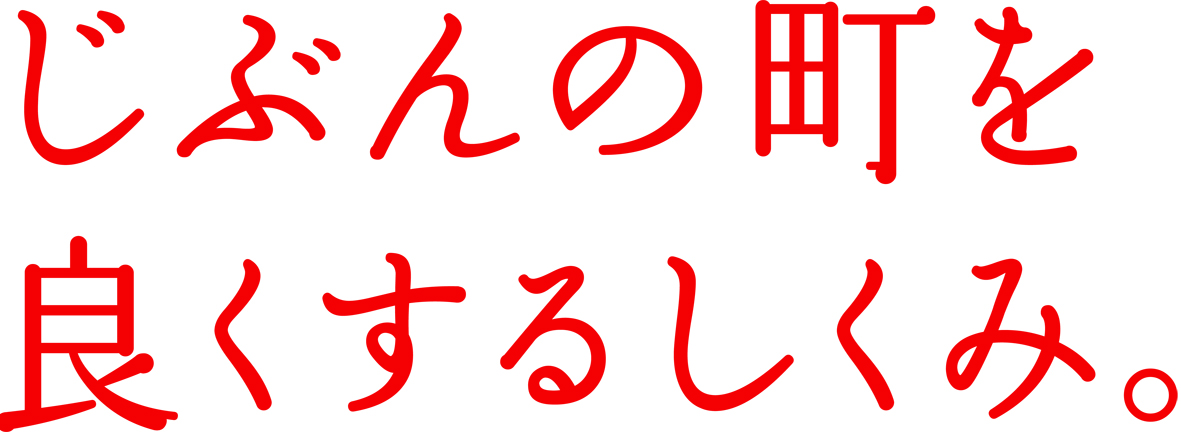 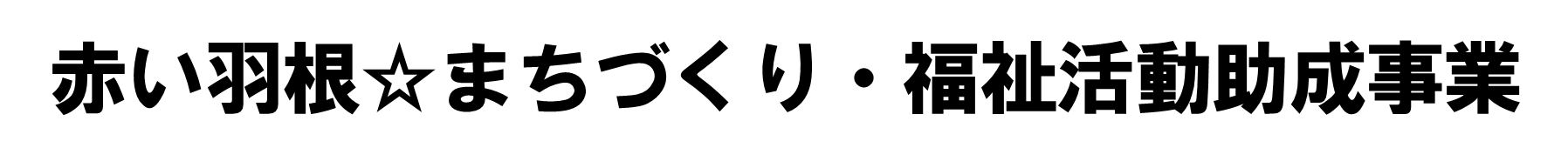 助 成 団 体 募 集 中 ‼
助 成 団 体 募 集 中 ‼
瀬戸内市共同募金委員会では、「まちを良くするしくみ」づくりとそれを支える「見える共同募金」を推進するために、今年度も『赤い羽根☆まちづくり福祉活動助成事業』を、ボランティア活動やまちづくりに貢献する様々な市民活動等に助成金を交付して活動を支援します！
募集期限
① 地域の居場所づくりに関する取り組みをしている団体
② ボランティア活動団体
③ 防災・防犯、治安力を高める活動をしている団体
④ 地域の活性化につながる行事又は事業を実施している団体
⑤ その他、活動効果が期待される地域福祉活動団体
令和４年６月30日（木）
※必着
対象団体
・瀬戸内市内に活動の拠点を置いていること
・原則１年以上の活動実績があり、継続した活動が見込めること
　但し、活動実績が１年未満でも、地域に貢献できる事業で、計画・活動内容が
　明確である場合は認めることがある
・法人格の有無は問わないが、団体の規約類･会計処理体制が整っていること
・前回の助成から、１年以上 期間が空いていること
＊対象にならない団体や経費があるため、事前にご相談ください。
応募条件
10万円以内　※1団体1事業まで。単年度助成
助成金額
所定の様式がありますので、本所または各支所に書類を取りに来ていただくか、
社協のホームページからダウンロードしてご提出ください。
＊助成決定については、審査会によって選定させていただきます。
申請方法
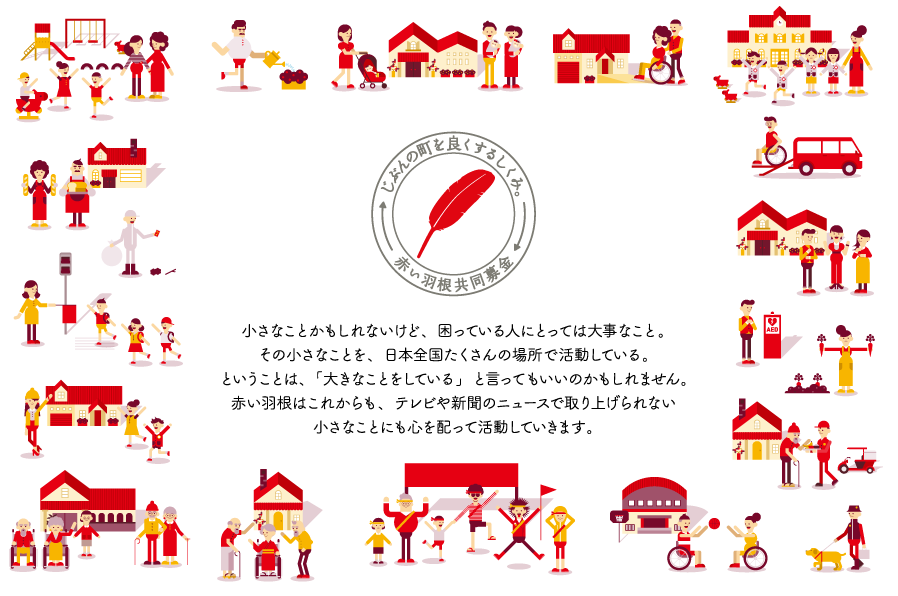 お申込み・お問い合わせ先
瀬戸内市共同募金委員会　事務局（瀬戸内市邑久町山田庄862-1　瀬戸内市社協内）
☎（０８６９）２２-２９４０
☆本会ホームページから「実施要項」
　「申請書様式」をダウンロードできます！
瀬戸内市社会福祉協議会
検索